Mind Map Infographic
Develop
Prioritize
A
To get your company’s name out there, you need to make sure, that’s why we provide point.
E
To get your company’s name out there, you need to make sure, that’s why we provide point.
Analyze
Identify
Advertise
To get your company’s name out there, you need to make sure, that’s why we provide point.
To get your company’s name out there, you need to make sure, that’s why we provide point.
To get your company’s name out there, you need to make sure, that’s why we provide point.
B
D
C
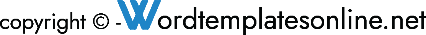